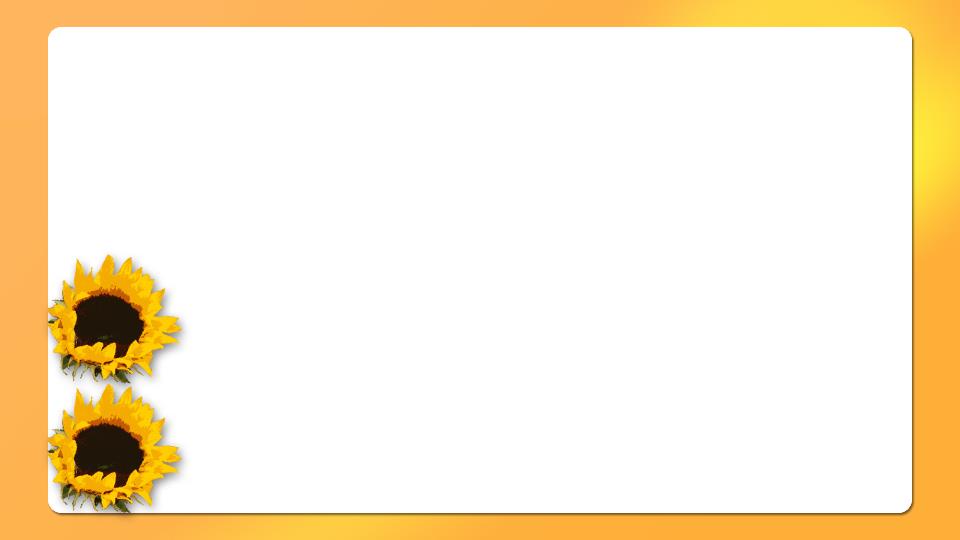 Unit 7
Lesson Two
I’m writing an email.
WWW.PPT818.COM
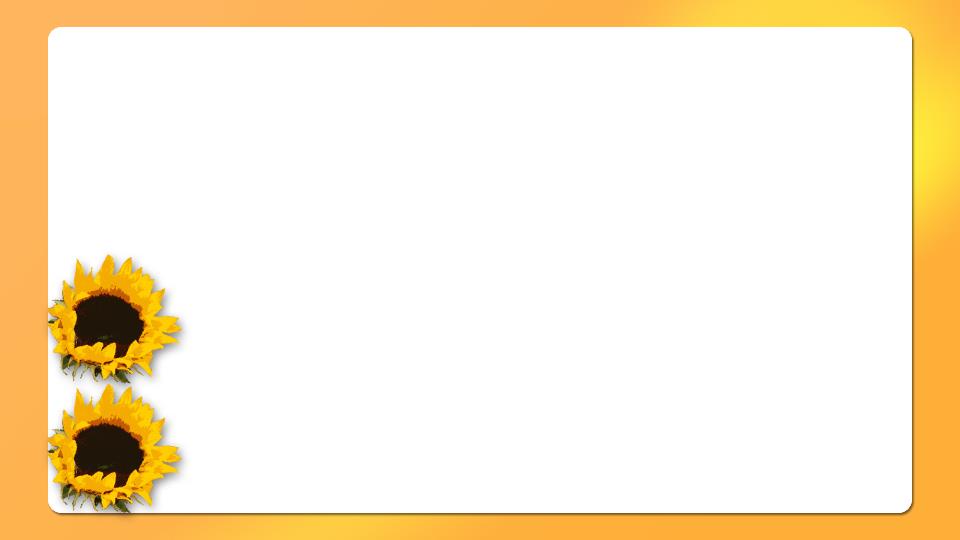 Let’s  sing :
I’m singing, I’m singing. What are you doing ? 
I’m dancing, I’m dancing. What are you doing? 
I’m reading, I’m reading. What are you doing ?
I’m writing, I’m writing. What are you doing ?
What is Li Ming writing ? (   )
A
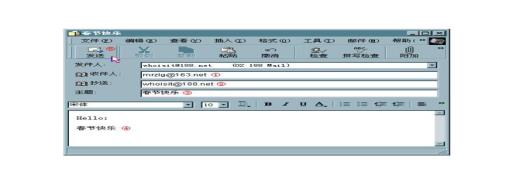 A: an email 


B: a letter
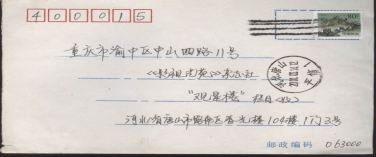 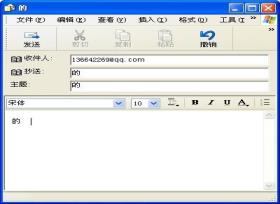 write  an email
an
email
white   kite
I’m writing  an email.
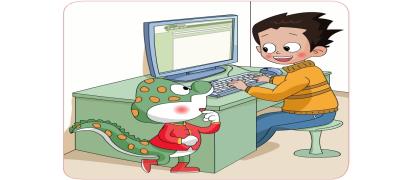 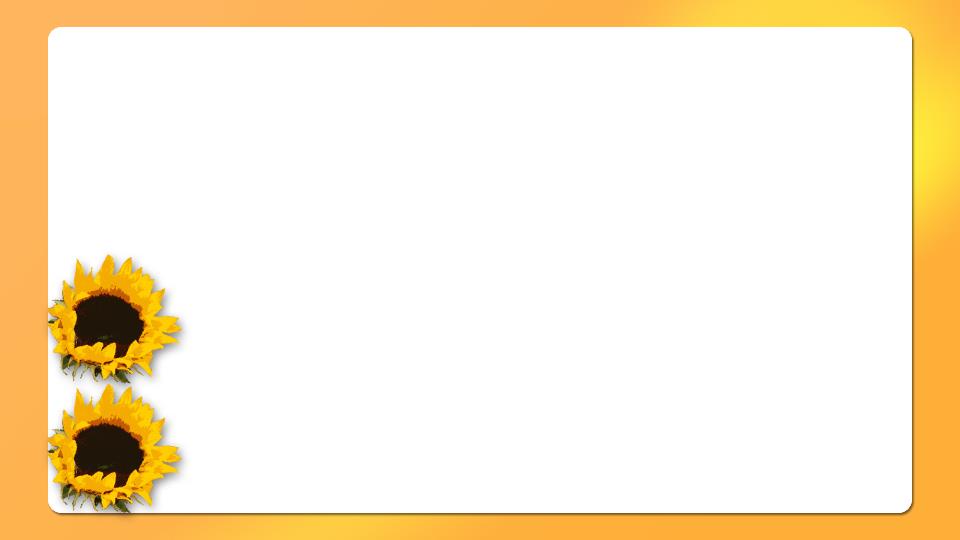 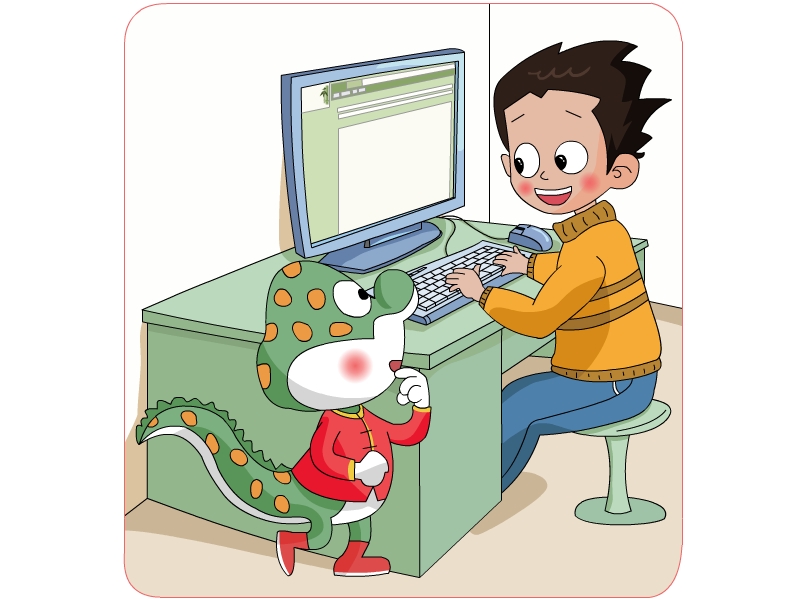 I'm wrting an email to Tom.
Pair work:
What are you doing ?
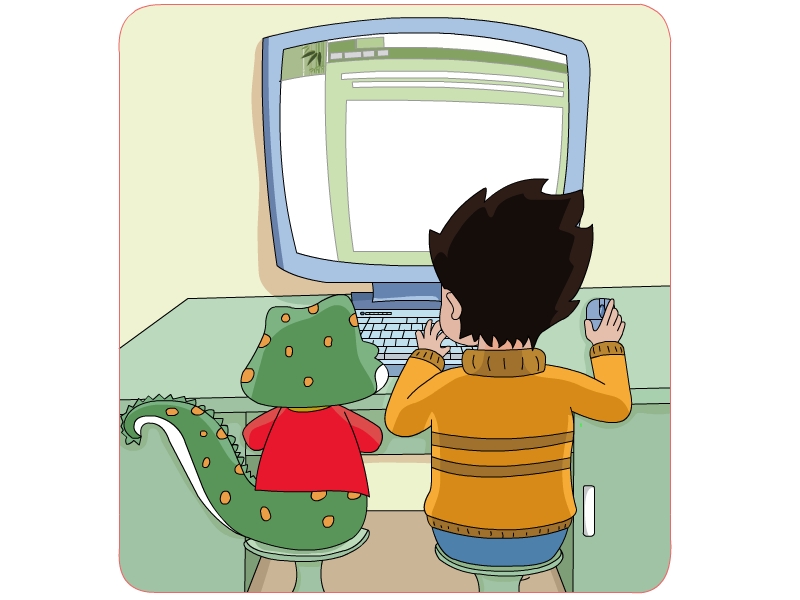 May I have a look ?
Sure.
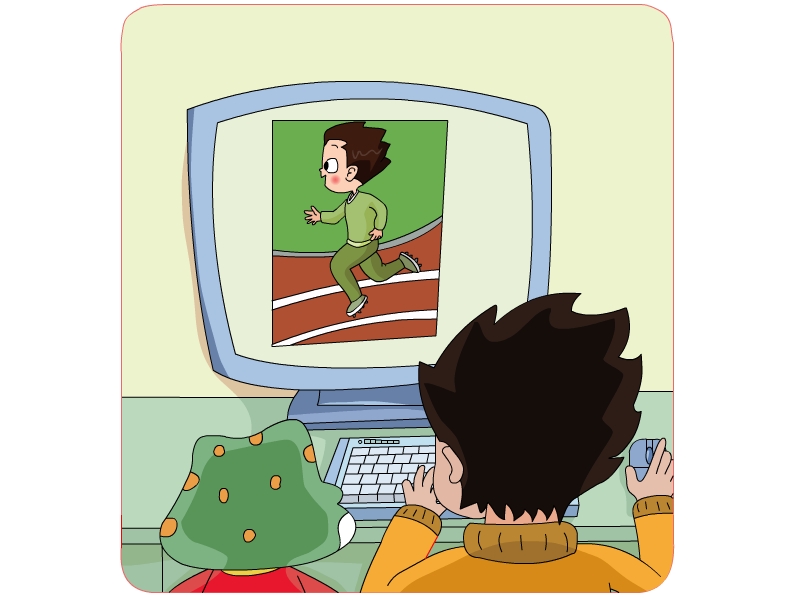 I'm running.
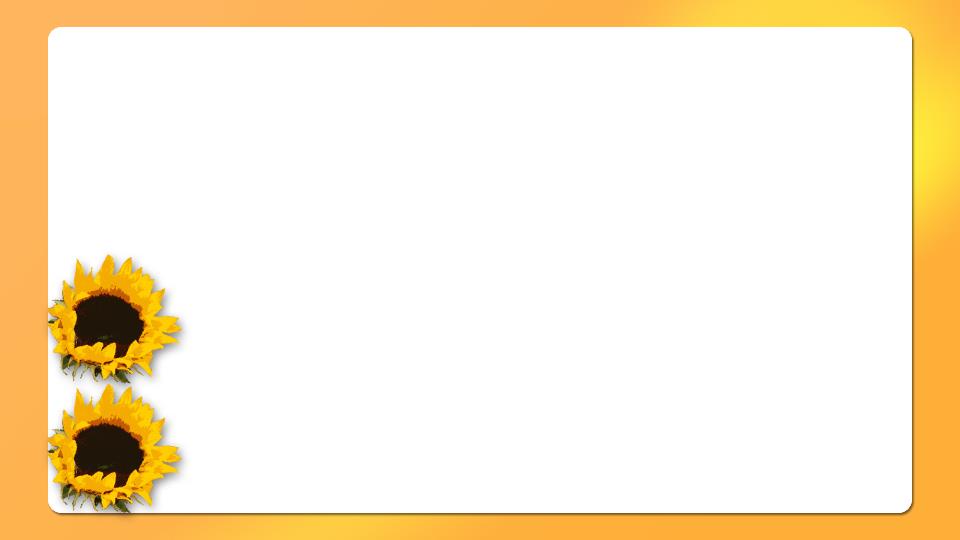 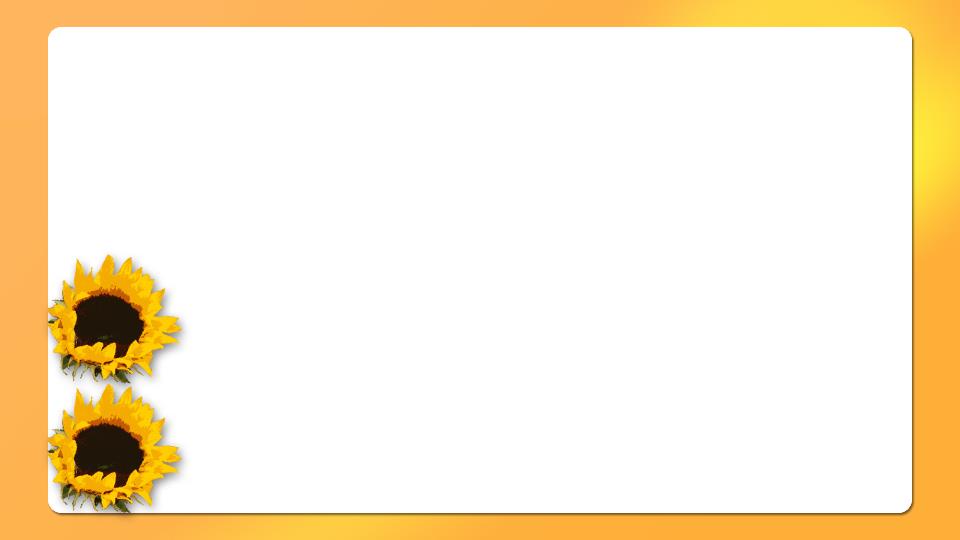 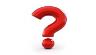 Can Tom see the pictures? (  )
A.Yes, he can .
 B.No,he can't.
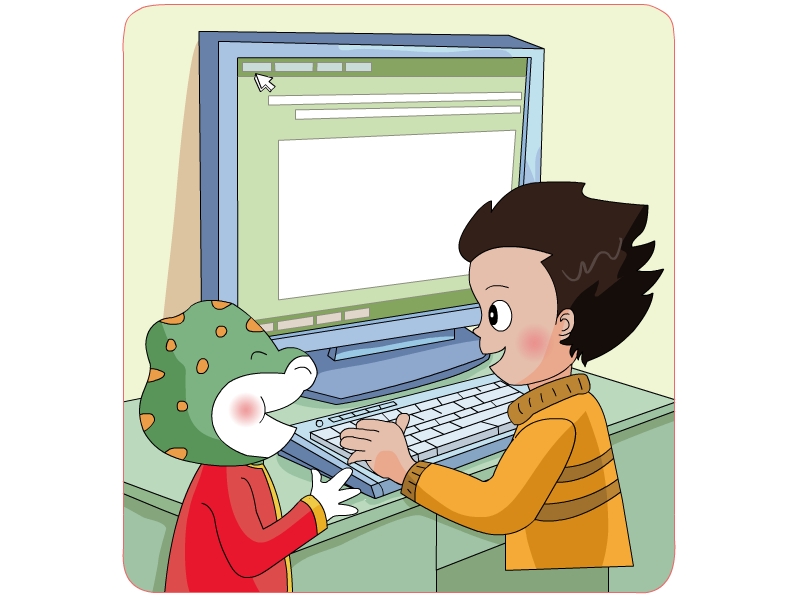 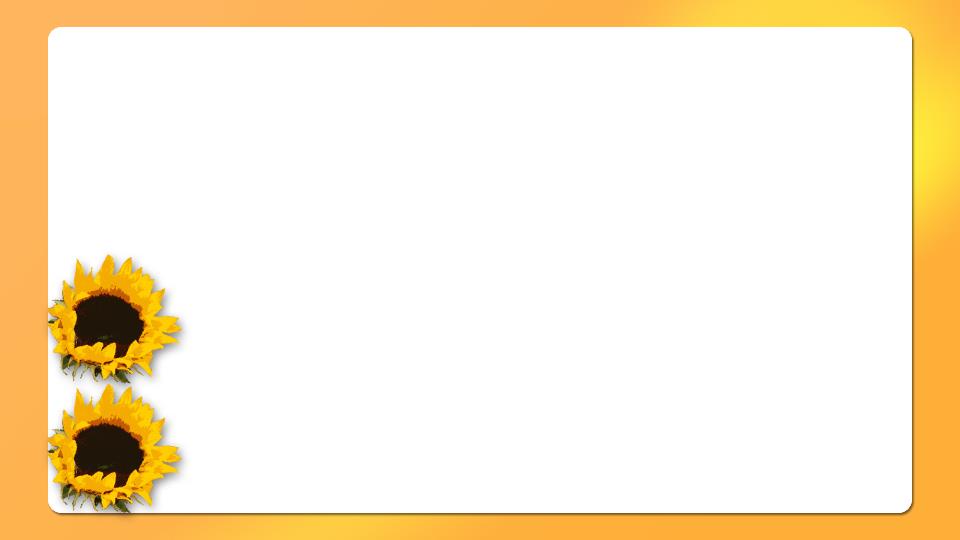 Yes, he can.
Can he see the pictures?
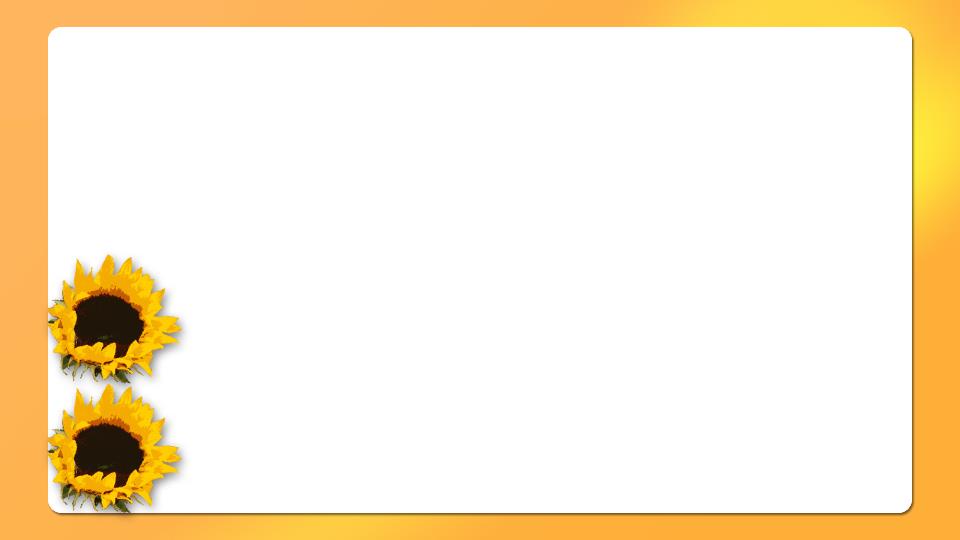 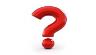 Can he see the pictures? (  )
A
A.Yes, he can .
 B.No,he can't.
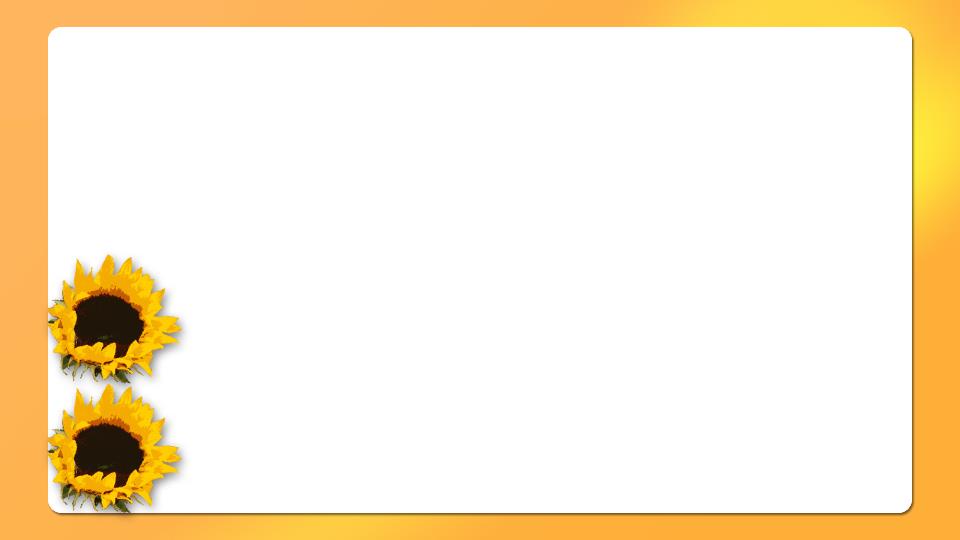 Pair work:
Danny: What are you doing ?
Li Ming: I'm writing an email to Tom.
Danny: May I have a look?
Li Ming: Sure.    I'm running.
Danny: Can he see the pictures?
Li Ming: Yes,he can.
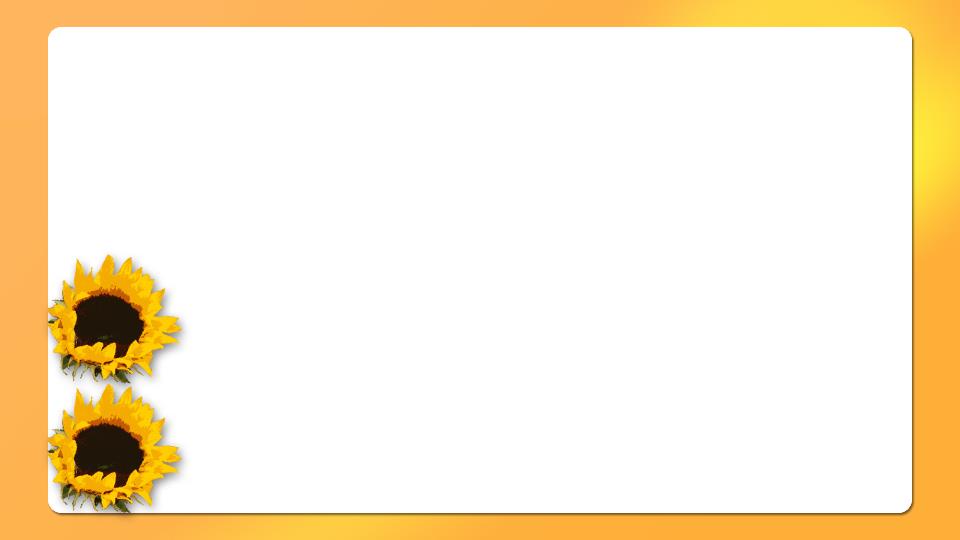 Role play:
Danny: What are you … ?
Li Ming: I'm …                 to Tom.
Danny: May I have a look?
Li Ming: ….
Li Ming: I'm ….
Danny: Can he see the pictures?
Li Ming: Yes,he ….
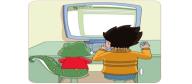 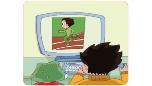 Group work (Choose    say and do )
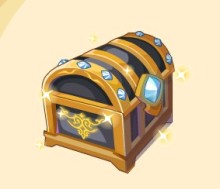 Ss: What are you doing ?
       What are you doing ?
S : I’m ….
Let’s talk:
(1)
(2)
A: What are you doing ?
B: I'm writing an email to Li Ming.
A: Can he see the picture?
B: Yes, he can.
A: What are you doing ?
B: I'm reading a book.
A: May I have a look?
B: Sure.
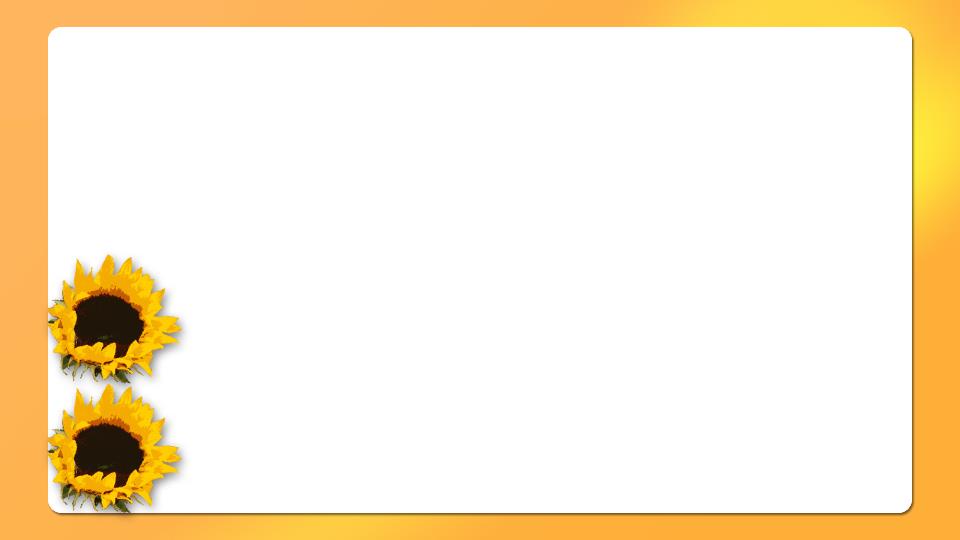 summary
Let’s rechant :
I’m running, I’m running. What are you doing ? 
I’m writing, I’m writing. I’m writing an email.

I’m running, I’m running. What are you doing ? 

I’m writing, I’m writing. I’m writing an email.
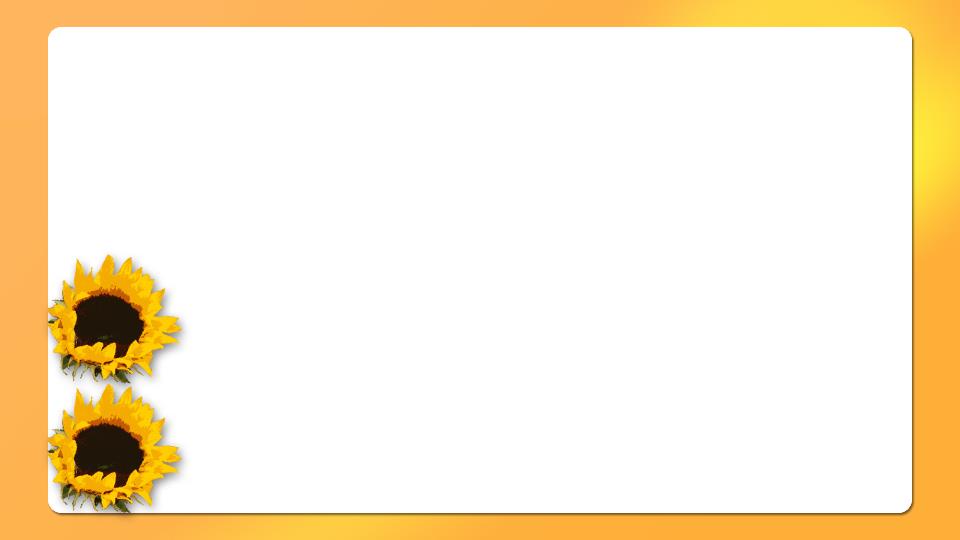 Home work
1.Follow the tape, pay attention to your pronunciation and intonation. 
2. Write an email to your parents/teachers/friends, and give them your best wishes.